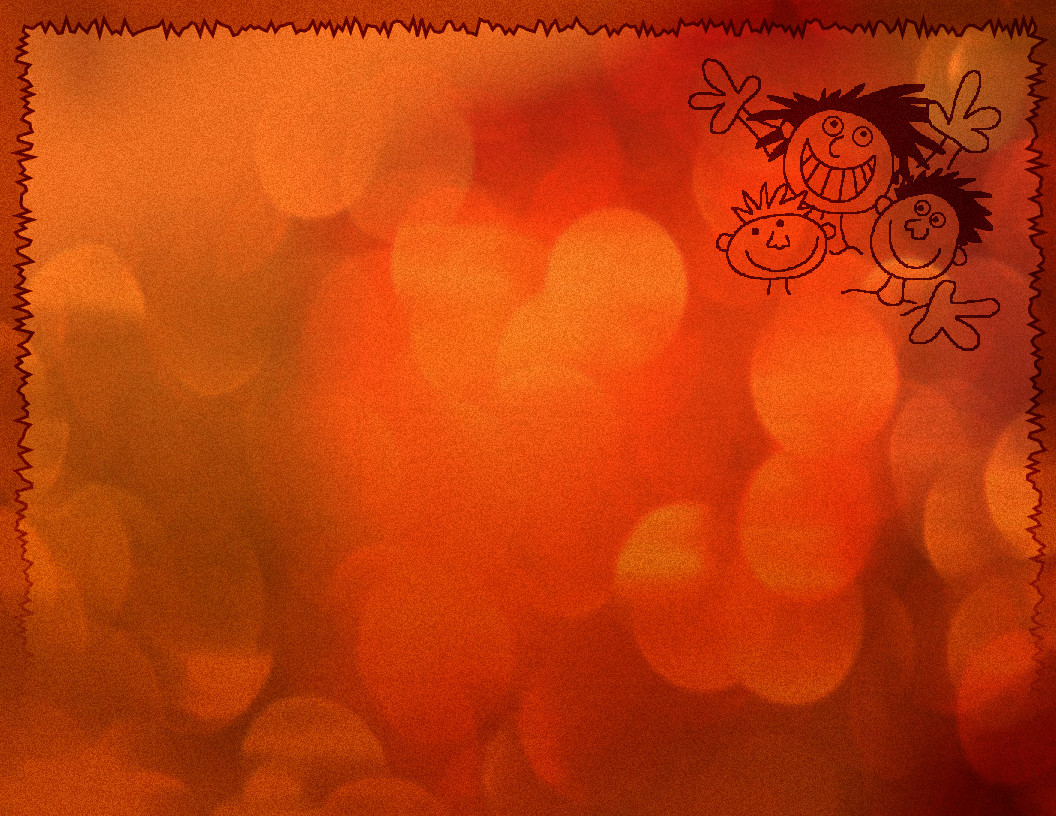 Mae'r Arglwydd yn cadw ei air, 
Mae'r Arglwydd yn cadw ei air, 
Mae'r Arglwydd yn cadw ei air 
ac yn ffyddlon ym mhopeth
mae'n ei wneud. 

Salm cant pedwar deg pump, 
Salm cant pedwar deg pump, 
Salm cant pedwar deg pump 
adnod undeg tri.


Cân: Andy Hughes  Hawlfraint 2020